Hidden message for the teachers & mam.

My dear honorable teachers & mam, this content is on degree. Here I have tried to use an easy way to discuss it, Which contains two lectures to finish the subject fully. I believe that each student can be satisfiedly able to understand about degree.
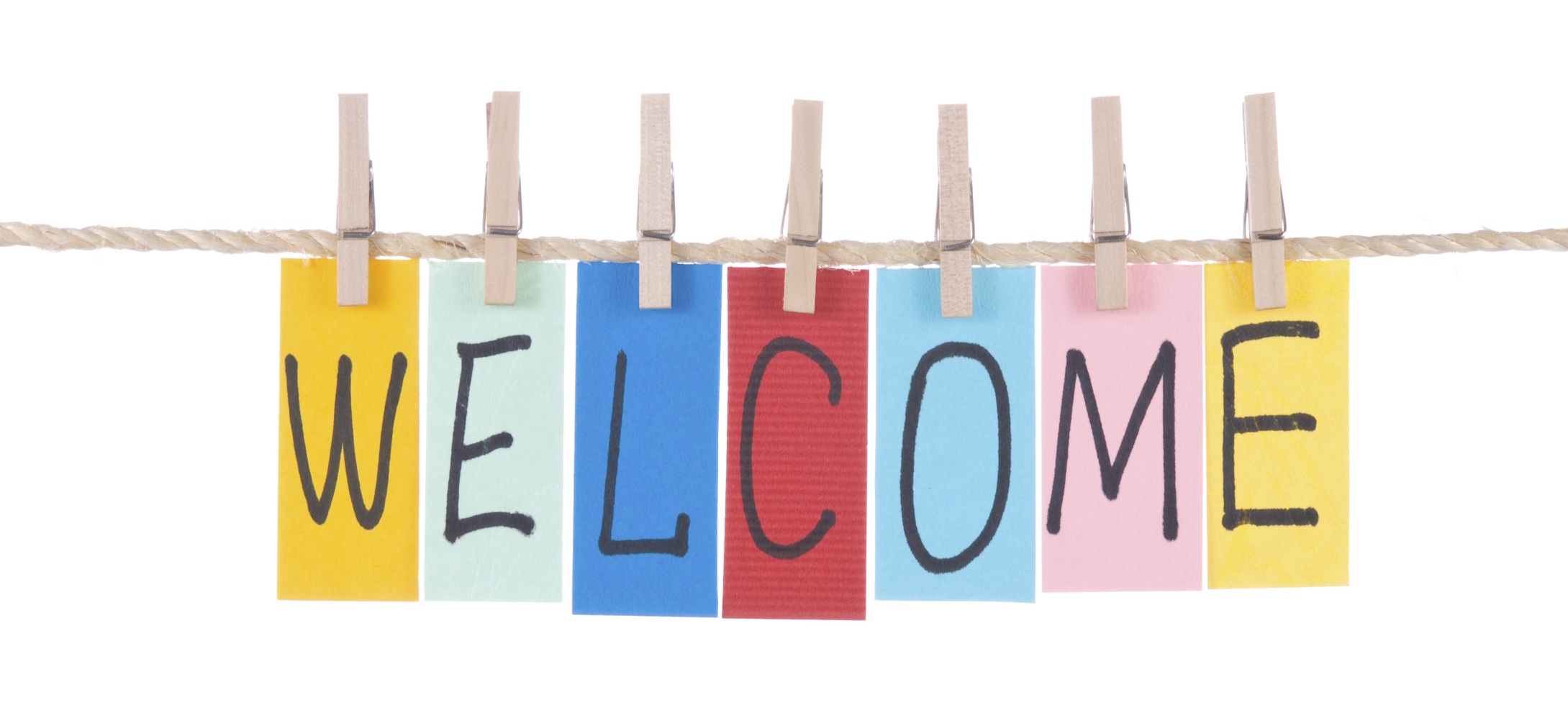 introduction
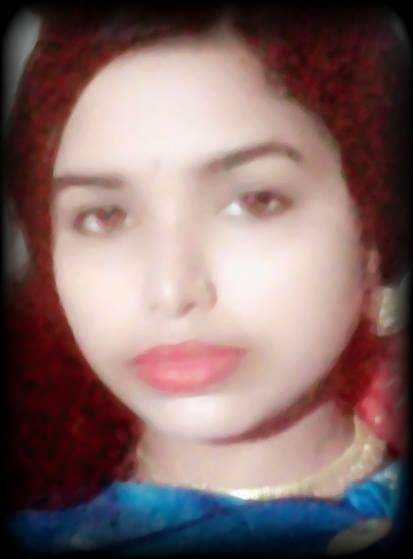 Teacher
Mst. Sewli Khatun
Assistant Teacher of Bangala Kazi Sydhur Rahman Smrity High School, Ullapara, Sirajgonj.
Class & Subject
English 2nd paper
Grammar item
Class IX & X
No other boy in the class is as good as Sowad.
Sowad is better than any other boy in the class.
Sowad is the best boy in the class.
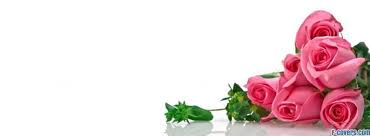 What do the lines refer..?
Degree…
Yes, today’s topic is
DEGREE
Learning out comes
At the end of the lesson the students will be able to
 
identify Positive, Comparative & Superlative form.
change the Positive into Comparative & Superlative.
Degree means…
The comparison of adjective
Classification of Degree
POSITIVE    COMPARATIVE    SUPERLATIVE
good         better                best
tall             taller                 tallest
beautiful  more b              most b         …
Form no :01
No other boy in the class is as good as Sowad. (posi)
Sowad is better than any other boy in the class. (com)
Rohim is the best boy in the class. (sup)
Indication:If we want to study on DEGREE, we must get these three lines by heart. After memorizing these three lines, we should write down again & again. While memorizing, we also must be care that which line is positive & which line is  comparative & superlative.
FROM:01 > FROM:02
No other boy in the class is as good as Sowad. (posi)
Sowad is better than any other boy in the class. (com)
Rohim is the best boy in the class. (sup)
No other boys in the class are as good as Sowad. (posi)
Sowad is better than all other boys in the class. (com)
Sowad  is the best of all boys  in the class. (sup)
FROM:02> FROM:03
No other boys in the class are as good as Sowad.(p)
Sowad is better than all other boys in the class.(c)
Rohim is the best of all boys  in the class.(s)
Very few boys in the class are as good as Sowad.(p)
Sowad is better than most other boys in the class.(c)
Sowad is one of the best boys  in the class.(s)
Exercise
Now we should try to write down the sentence from one line into nine lines according to the three forms of Degree
No other girl in the village is as tall as Runa.
Solution
No other girl in the village is as tall as Runa. (posi) 
Runa is taller than any other girl in the village.(com)
Runa is the tallest girl in the village.(super)
No other girls in the village are as tall as Runa. (posi) 
Runa is taller than all other girls in the village.(com)
Runa is the tallest of all girls in the village.(super)
Very few girls in the village are as tall as Runa.(posi) 
Runa is taller than most other girls in the village.(com)
Runa is one of the tallest girls in the village.(super)
HOME WORK
Make the positive sentences into comparative & superlative
according to the three forms of degree each line contains 9 lines.

No other animal in the jungle is as ferocious as tiger.
No other city in Bangladesh is as big as Dhaka. 
No other fruit in our country is as sweet as mango.                         Continue…
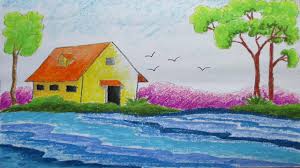 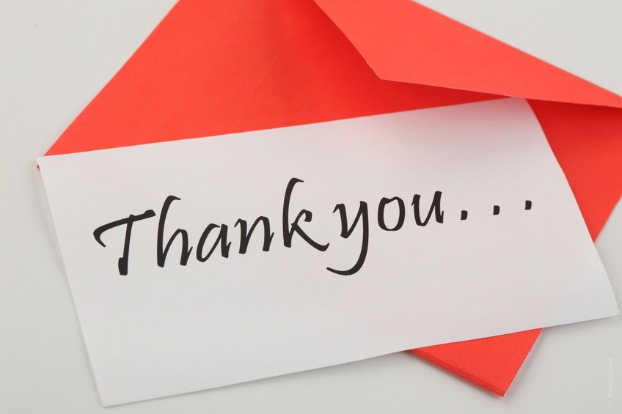